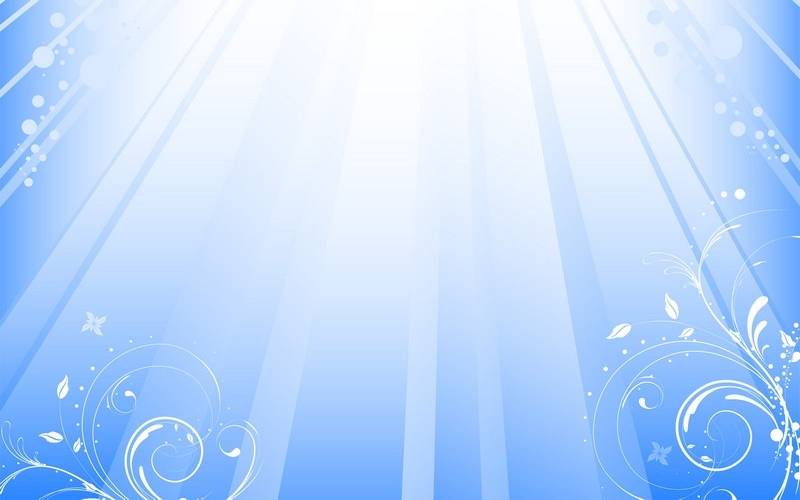 Государственное бюджетное общеобразовательное учреждение 
специального профессионального образования 
Зарайский педагогический колледж имени В.В. Виноградова
Московская область
Обобщающий урок 
по теме:
«Еда и напитки»
Студенты 2 «Б» курса
школьного отделения
Преподаватель:
Минаева Р.В.
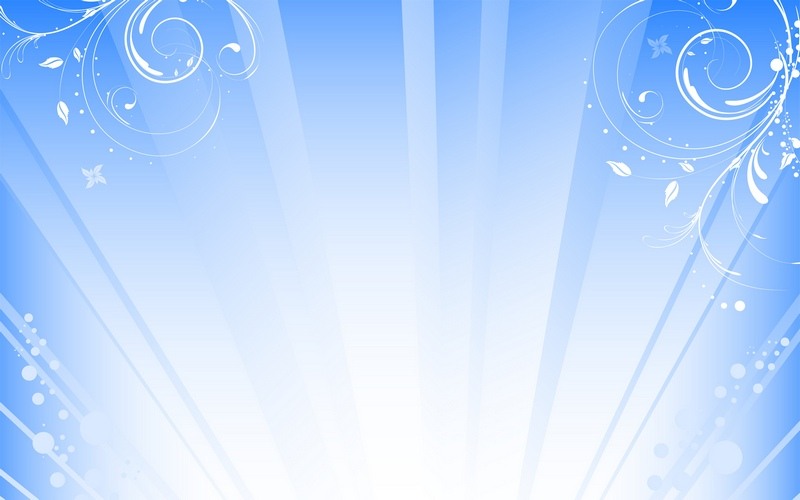 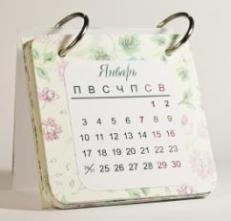 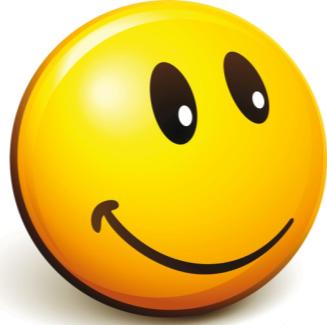 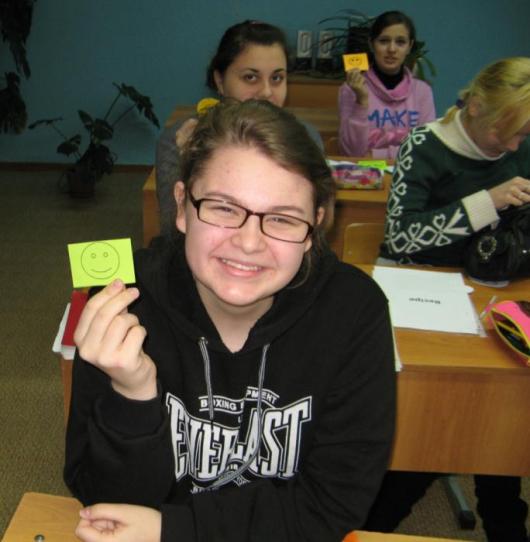 How do you 
feel today?
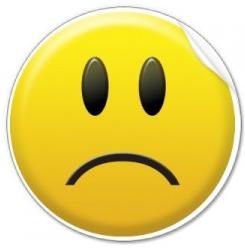 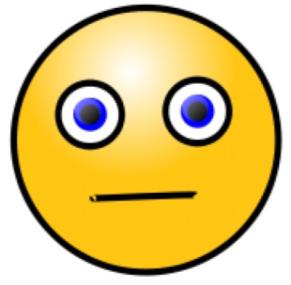 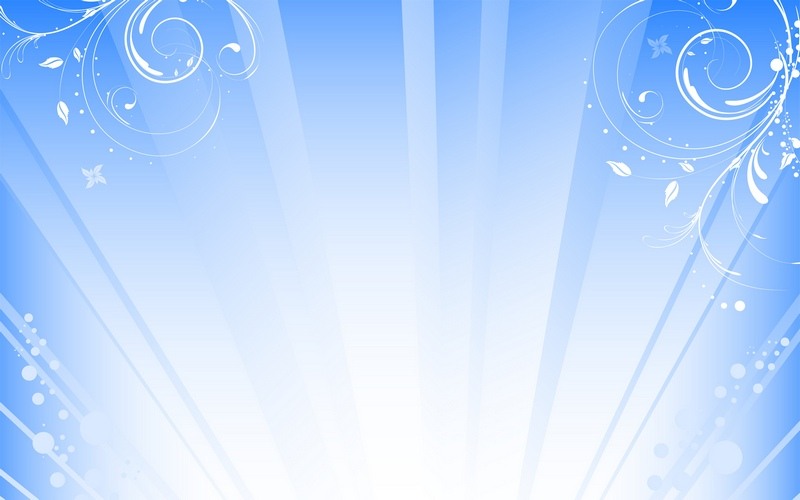 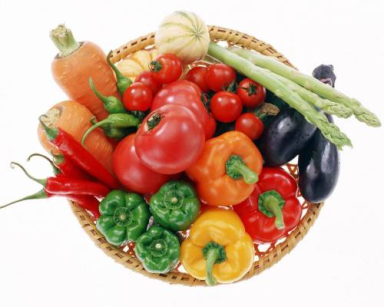 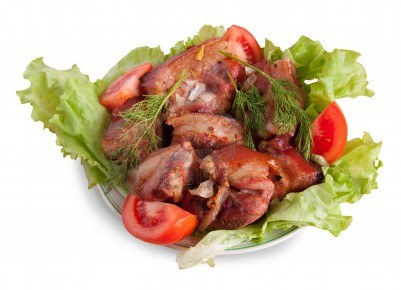 Food and drink
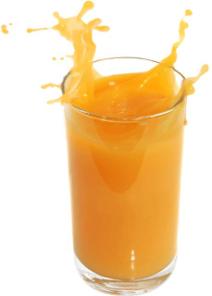 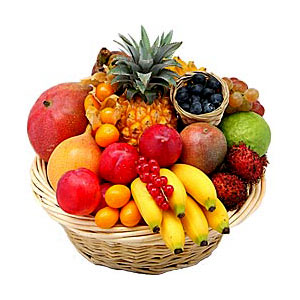 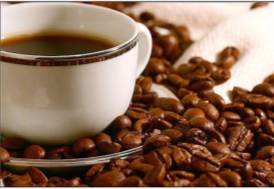 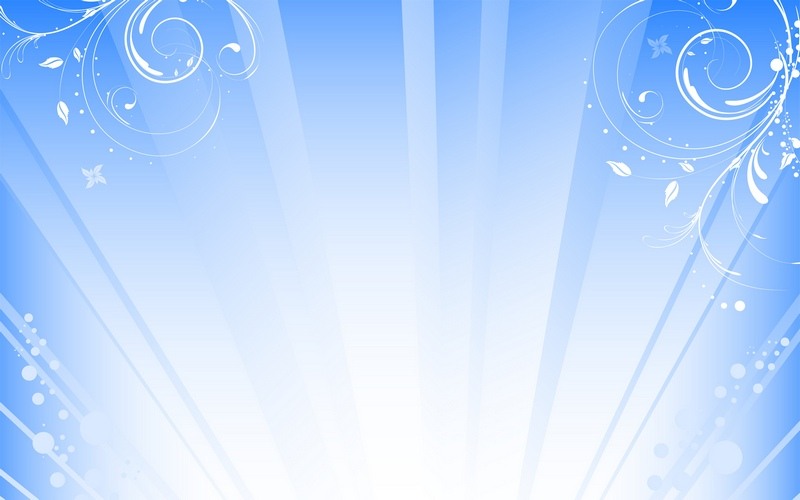 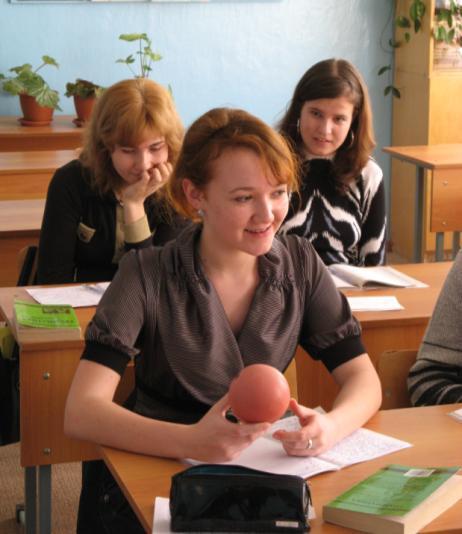 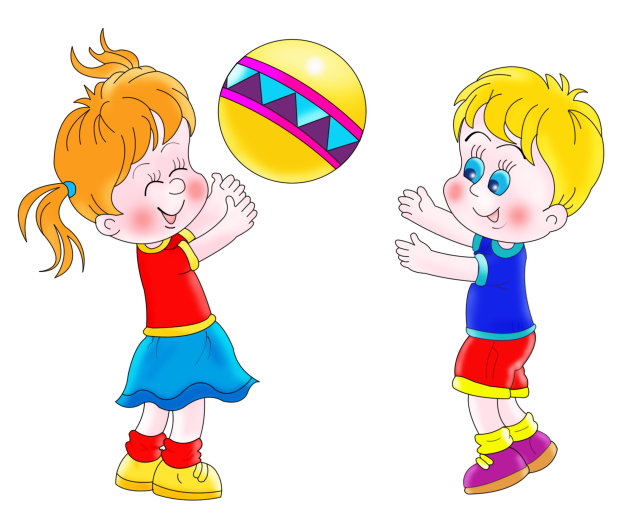 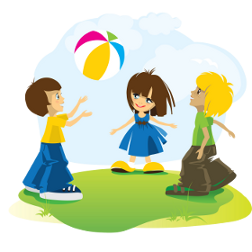 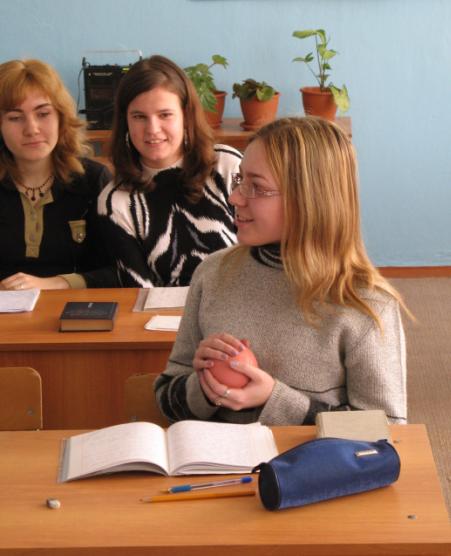 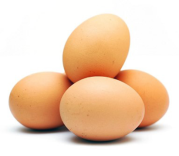 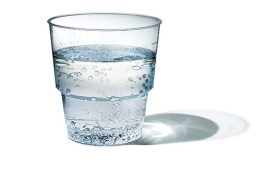 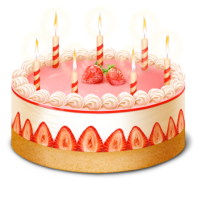 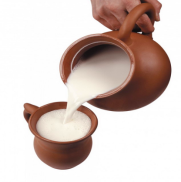 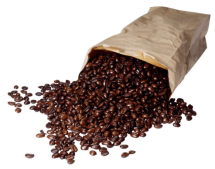 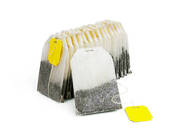 Meat
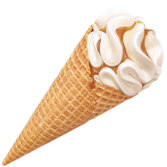 Butter
Milk
Biscuits
Bread
Sweets
Water
Juice
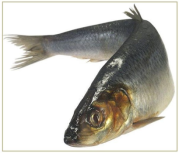 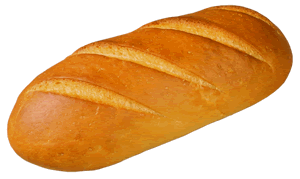 A sandwich
Eggs
An ice-cream
Coffee
Fish
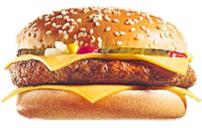 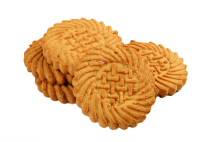 Tea
Jam
A cake
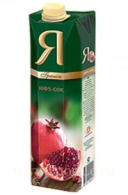 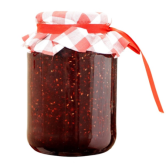 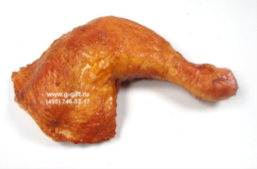 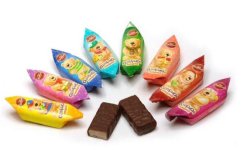 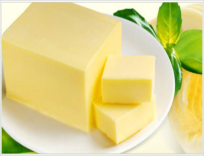 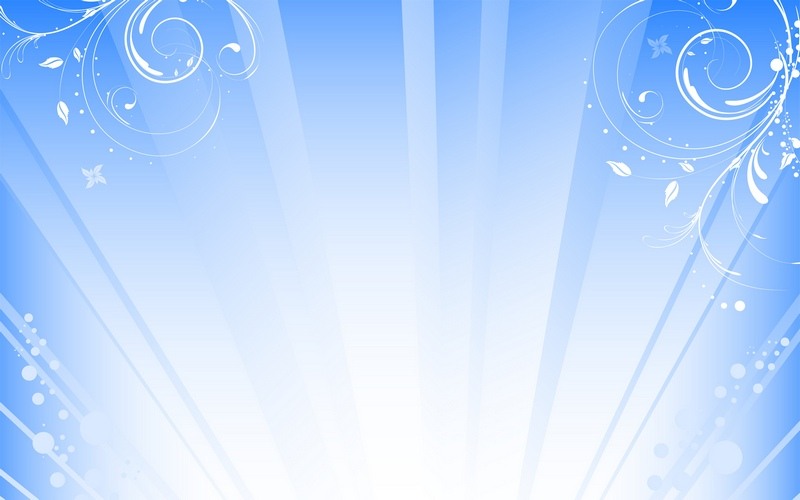 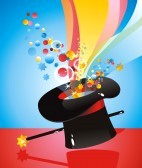 Magic hat
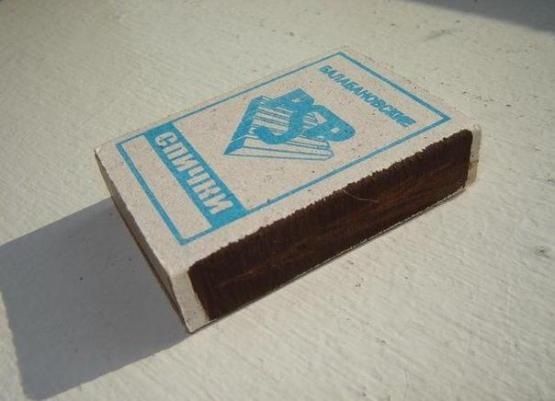 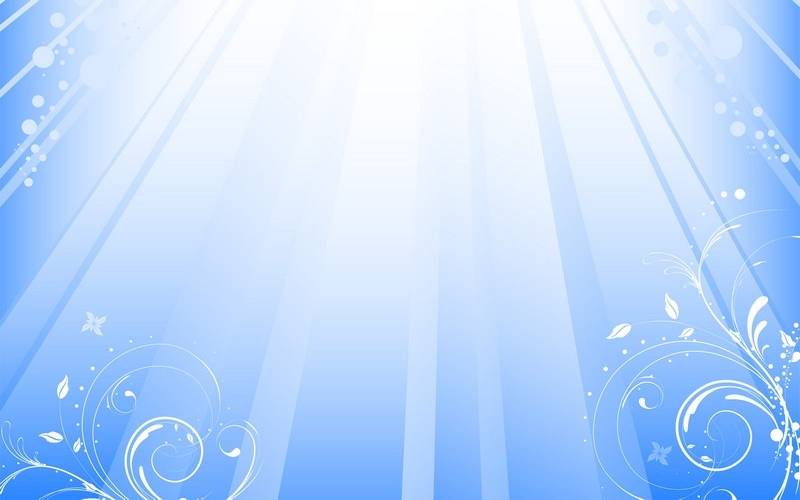 Countable or uncountable
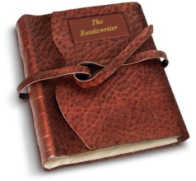 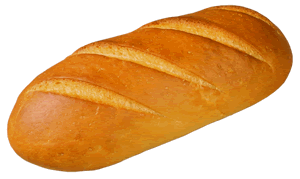 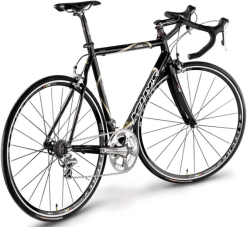 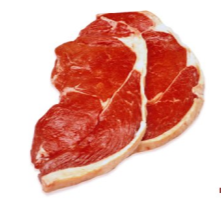 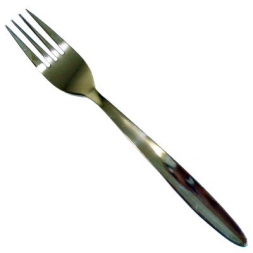 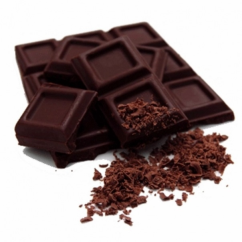 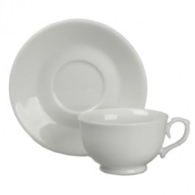 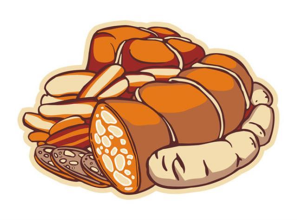 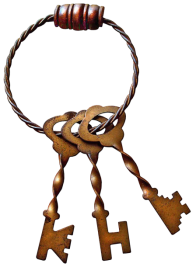 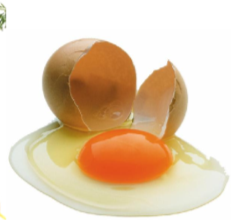 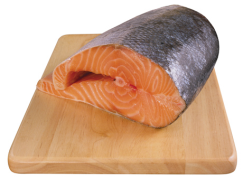 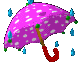 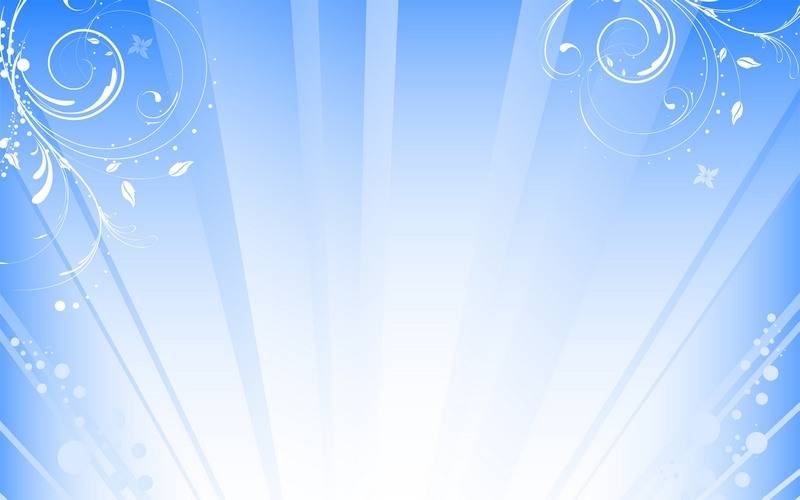 Write a/an or some
Cards: 
                 … book
                 …sugar
                 …stamp
                 …car
                 …money
                 …bread
                 …meat
                 …information
                 …orange
Potatoes
Chocolate
 cake
Roast chicken
Eggs
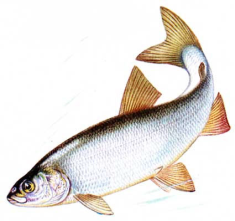 Cornflakes
Carrots
Ham
Orange juice
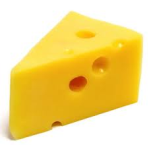 Toast
Herring
Cornflakes
Pork chops
salad
Cheese
Milk
Fish soup
Bananas
Lettuce
Sandwich
Soup
Yoghurt
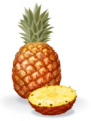 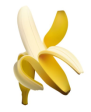 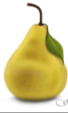 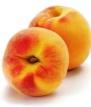 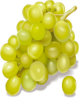 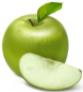 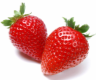 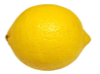 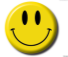 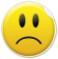 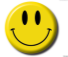 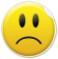 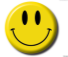 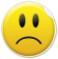 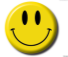 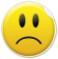 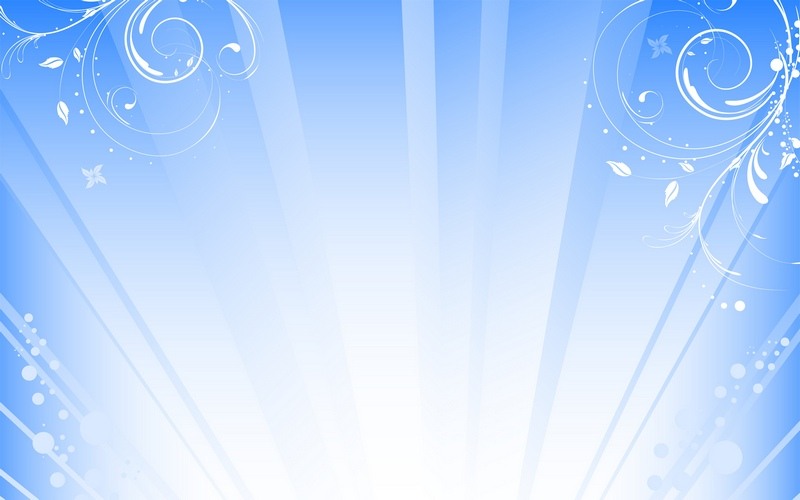 Защита 
проектов
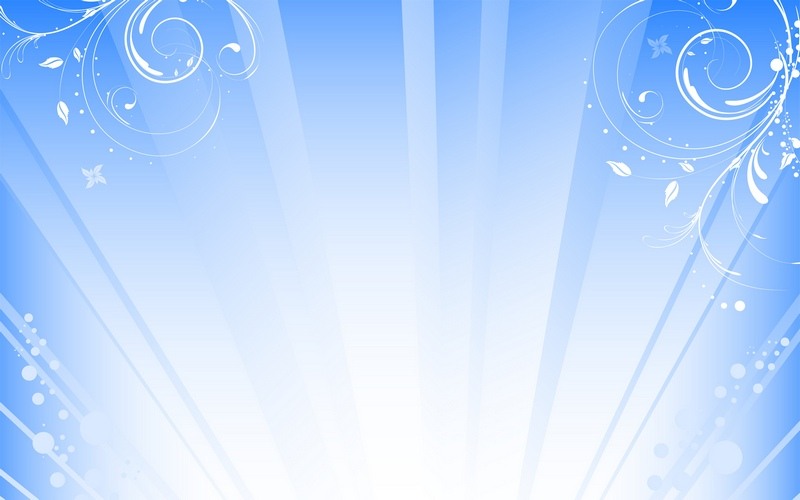 Students
Teaches
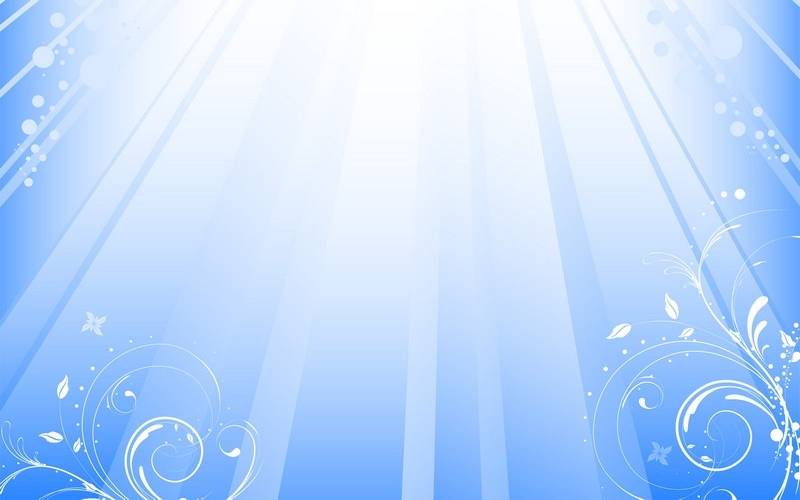 Listening
The Smiths’ favourite restaurant (true/false)

1. La Strada is a pub.
2. La Strada is near Paul and Sue’s house.
3. You can’t have breakfast at La Strada.
4. La Strada is very expensive.
5. La Strada is a small family restaurant.
6. Spaghetti is Paul’s favourite dish.
7. Spaghetti is Sue’s favourite dish.
8. Mark and Mary aren’t at La Strada tonight.
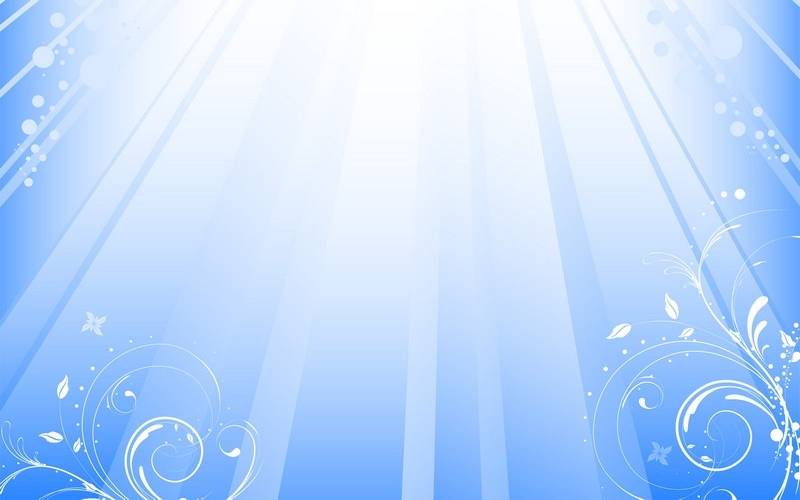 Key:
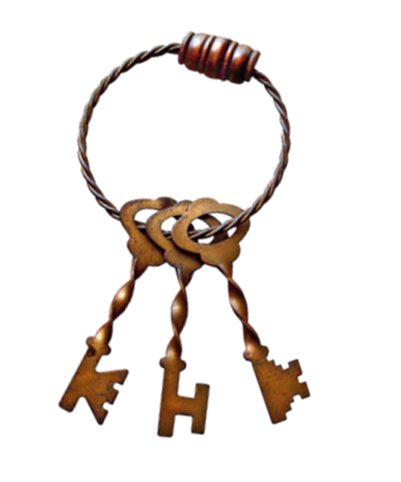 1 – F
2 – T
3 –T
4 – F
5 – T
6 – F
7 – T
8 – T
,
,,,,
Puzzle
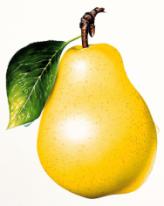 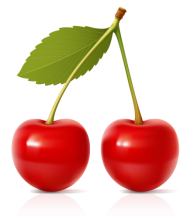 =
+
,,,,
,,,,
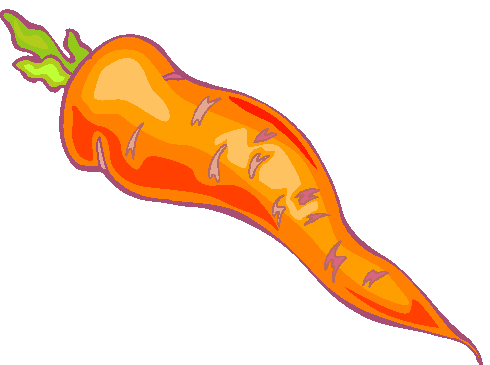 b
,,,,
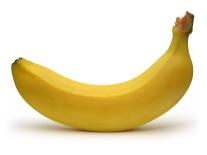 +
+
+
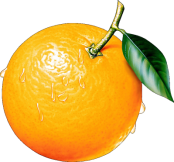 =
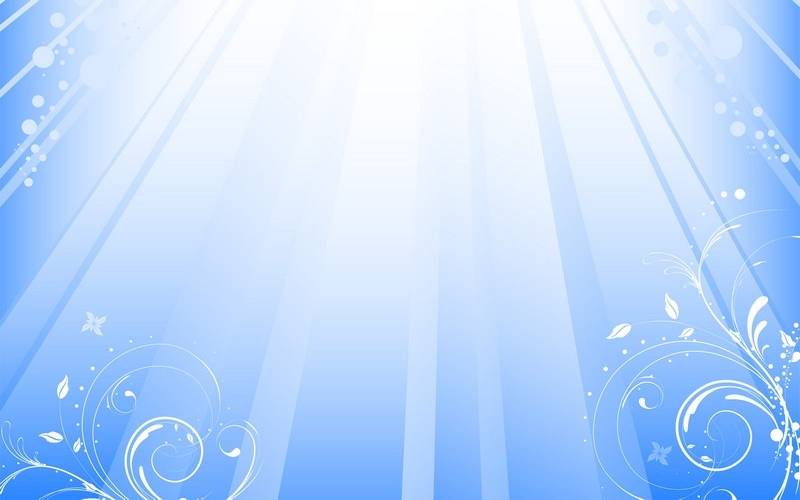 Find the words:
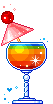 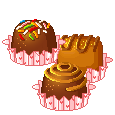 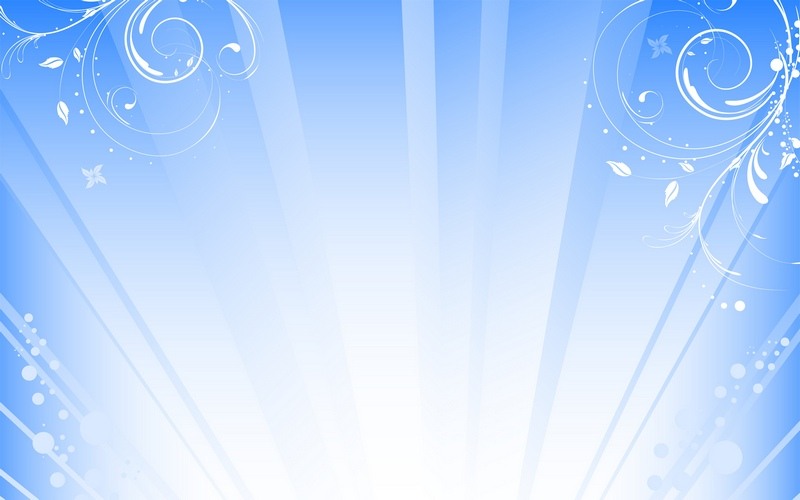 Match the words with their meanings:
Meal          a) a person who makes food 
Dish            b) a particular style of cooking
Food          c) the separate stages in which a meal is served 
Course       d) food which is eaten at the same time each day
Cook          e) things that people eat , such as vegetables and
                             meat
Cuisine      f) food prepared in a particular way, typical of a 
                               particular area 
Portion      g) a small amount of food between main meals or  
                               instead of a meal
8.    Snack        h) an amount of food for one person, when served in a
                              restaurant.
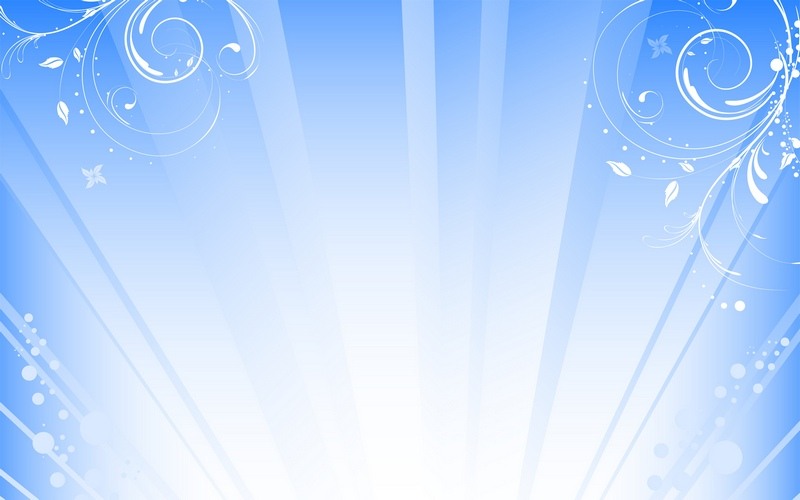 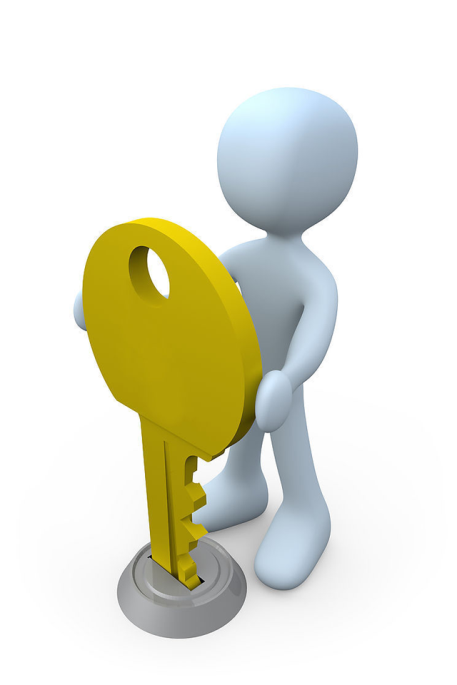 Key:

                              1-d
                              2-f
                              3-e
                              4-c
                              5-a
                              6-b
                              7-h
                              8-g
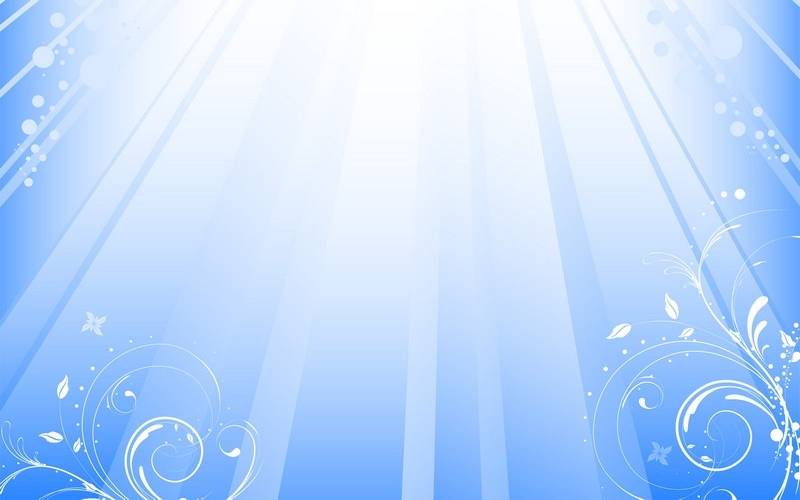 Past Simple
Positive sentence:
Negative sentence:
ed
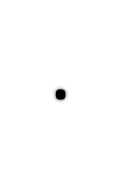 V
V
.
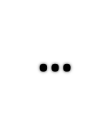 did not
…
!
Questions:
Did
V
?
?
did
V
! Who
?
V
?
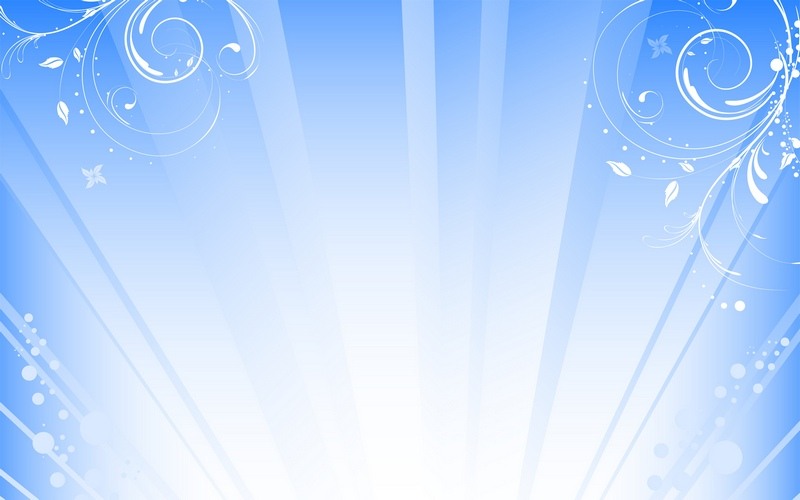 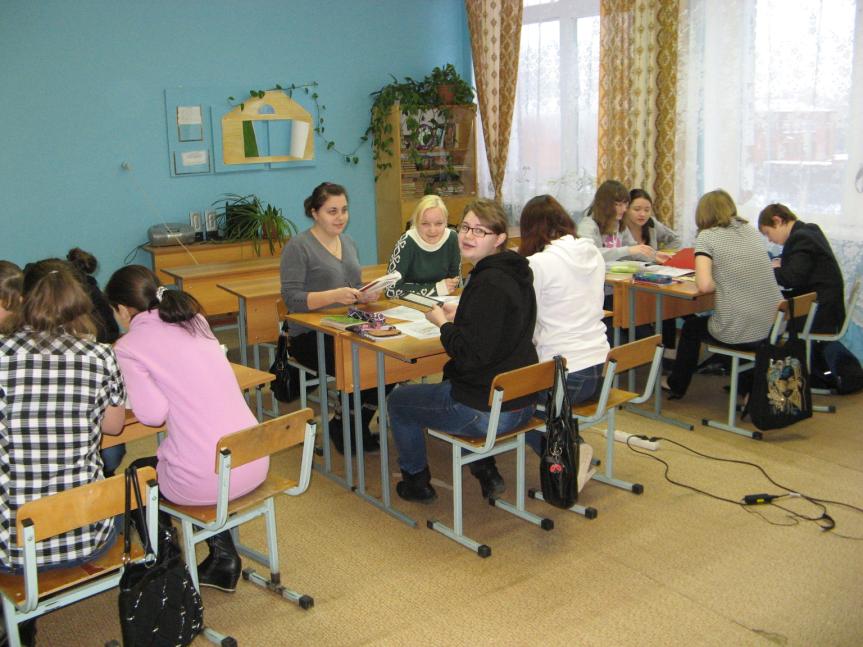 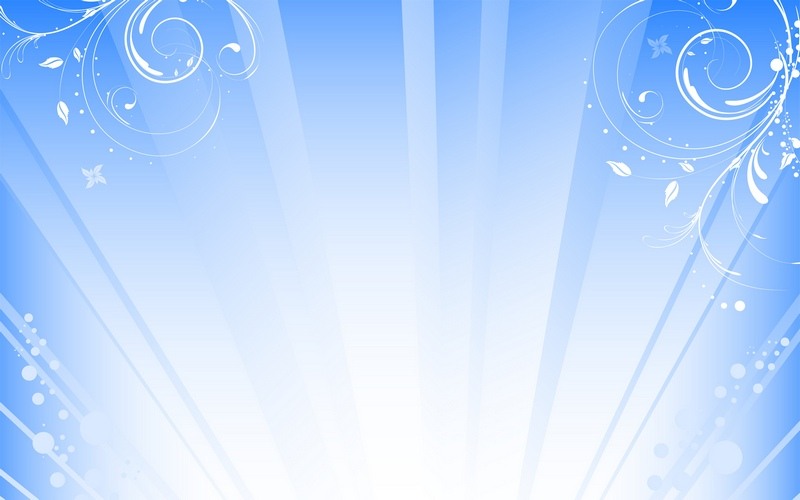 Homework:

 p.34 № 5
Список литературы:
http://images.yandex.ru/yandsearch?text=%D1%8F%D0%B1%D0%BB%D0%BE%D0%BA%D0%BE&img_url=http%3A%2F%2Fspim.ru%2Fi%2Ftolk%2Fyabloko.jpg&pos=2&rpt=simage&lr=213&noreask=1
http://images.yandex.ru/yandsearch?text=%D0%B3%D1%80%D1%83%D1%88%D0%B0&pos=2&rpt=simage&img_url=http%3A%2F%2Fwww.fruitnews.ru%2Fupload%2Fiblock%2Faaa%2F%25203.jpg
http://img0.liveinternet.ru/images/attach/c/0/39/707/39707464_858.jpg
http://s=0&rpt=simage&img_url=http%3A%2F%2Fwebcommunity.ru%2Fwp-content%2Fuploads%2F2009%2F12%2Fbanan1.jpg
http://images.yandex.ru/yandsearch?text=%D0%BF%D0%B5%D1%80%D1%81%D0%B8%D0%BA&img_url=http%3A%2F%2Ffiles.myopera.com%2Fhealthlife%2Fblog%2FPeaches.jpg&pos=0&rpt=simage&lr=213&noreask=1
http://images.yandex.ru/yandsearch?text=%D0%BA%D0%BB%D1%83%D0%B1%D0%BD%D0%B8%D0%BA%D0%B0&pos=19&type=clipart&rpt=simage&img_url=http%3A%2F%2Fdnz41.klasna.com%2Fuploads%2Feditor%2F3638%2F302304%2Fsitepage_36%2Fklubnika_1920x1200.jpg
http://images.yandex.ru/yandsearch?text=%D0%B0%D0%BD%D0%B0%D0%BD%D0%B0%D1%81&pos=7&rpt=simage&img_url=http%3A%2F%2Flive4fun.ru%2Fsmall_pictures%2Fimg_7120701_2903_1.jpg
http://images.yandex.ru/yandsearch?text=%D0%BC%D0%B0%D1%81%D0%BB%D0%BE&pos=0&rpt=simage&img_url=http%3A%2F%2Fwww.ayzdorov.ru%2Fimages%2FLechenie%2Fmaslo.jpg
http://cs5471.userapi.com/v5471226/2b6/WYMv6voZfx8.jpg
http://images.yandex.ru/yandsearch?p=1&text=%D1%82%D0%BE%D1%80%D1%82&pos=44&type=clipart&rpt=simage&img_url=http%3A%2F%2Fs56.radikal.ru%2Fi153%2F1010%2F9a%2F0777e4f6b985.png
http://images.yandex.ru/yandsearch?text=%D1%8F%D0%B9%D1%86%D0%B0&pos=0&type=clipart&rpt=simage&img_url=http%3A%2F%2Fimg.lenta.ru%2Fnews%2F2009%2F04%2F06%2Feggs%2Fpicture.jpg
http://images.yandex.ru/yandsearch?text=%D0%BA%D0%BE%D0%BD%D1%84%D0%B5%D1%82%D1%8B&pos=6&type=clipart&rpt=simage&img_url=http%3A%2F%2Fwww.skf.uniconf.ru%2Fimage%2Fsite_pics%2F4408.jpg
http://images.yandex.ru/yandsearch?text=%D0%BC%D0%BE%D1%80%D0%BE%D0%B6%D0%B5%D0%BD%D0%BE%D0%B5&pos=12&type=clipart&rpt=simage&img_url=http%3A%2F%2Fwww.mirsmazok.ru%2Fimages%2Fice%2520cream2.jpg
http://images.yandex.ru/yandsearch?text=%D1%81%D1%8D%D0%BD%D0%B4%D0%B2%D0%B8%D1%87&pos=10&type=clipart&rpt=simage&img_url=http%3A%2F%2Fwww.calorizator.ru%2Fsites%2Fdefault%2Ffiles%2Fproduct%2Fcheeseburger-royal.jpg
http://images.yandex.ru/yandsearch?p=1&text=%D0%BF%D0%B0%D0%BA%D0%B5%D1%82%20%D1%81%D0%BE%D0%BA%D0%B0&pos=33&type=clipart&rpt=simage&img_url=http%3A%2F%2Fmarket.v-lazer.com%2Fimg%2Fcatalog%2F5_119221_1.jpg
http://images.yandex.ru/yandsearch?text=%D0%BC%D0%BE%D0%BB%D0%BE%D0%BA%D0%BE&pos=2&type=clipart&rpt=simage&img_url=http%3A%2F%2Fdietnica.ru%2Fwp-content%2Fuploads%2F2010%2F06%2Fmoloko.jpg
http://images.yandex.ru/yandsearch?text=%D1%81%D1%82%D0%B0%D0%BA%D0%B0%D0%BD%20%D0%B2%D0%BE%D0%B4%D1%8B&pos=6&type=clipart&rpt=simage&img_url=http%3A%2F%2Fwebcommunity.ru%2Fwp-content%2Fuploads%2F2010%2F04%2Fa_glas_of_water_sas.jpg
http://images.yandex.ru/yandsearch?text=%D0%BA%D0%BE%D1%84%D0%B5%20%D0%B2%20%D0%B7%D0%B5%D1%80%D0%BD%D0%B0%D1%85&pos=5&type=clipart&rpt=simage&img_url=http%3A%2F%2Fcnt-design.ru%2Fphotos%2Feda%2F30084.jpg
http://images.yandex.ru/yandsearch?text=%D0%BF%D0%B5%D1%87%D0%B5%D0%BD%D1%8C%D0%B5&pos=20&type=clipart&rpt=simage&img_url=http%3A%2F%2Fs57.radikal.ru%2Fi157%2F1012%2F87%2F469412464883.jpg
http://images.yandex.ru/yandsearch?text=%D0%B3%D1%80%D1%83%D1%88%D0%B0&pos=18&type=clipart&rpt=simage&img_url=http%3A%2F%2Fs014.radikal.ru%2Fi326%2F1011%2F68%2Fc9bb217598b1t.jpg
http://images.yandex.ru/yandsearch?text=%D0%B2%D0%B8%D1%88%D0%BD%D1%8F&pos=5&type=clipart&rpt=simage&img_url=http%3A%2F%2Fallfreed.ru%2Fuploads%2Fposts%2F2009-04%2F1238966375_ss-fruit-berries-vegetables15.jpg
 http://images.yandex.ru/yandsearch?text=%D0%BC%D0%BE%D1%80%D0%BA%D0%BE%D0%B2%D0%BA%D0%B0&pos=5&type=photo&rpt=simage&img_url=http%3A%2F%2Fs48.radikal.ru%2Fi120%2F1103%2Fd8%2F1484172113ab.png
 http://images.yandex.ru/yandsearch?text=%D0%B1%D0%B0%D0%BD%D0%B0%D0%BD&pos=5&type=photo&rpt=simage&img_url=http%3A%2F%2Fhometowncolumbia.files.wordpress.com%2F2010%2F03%2Fbanana1.jpg
http://static.diary.ru/userdir/1/0/1/9/1019355/36342442.jpg 
http://images.yandex.ru/yandsearch?p=3&text=%D1%81%D1%8B%D1%80&pos=114&type=clipart&rpt=simage&img_url=http%3A%2F%2Fg-ecx.images-amazon.com%2Fimages%2FG%2F01%2Faskville%2F2956658_answers%2F1340136065245_cheese.jpg
http://images.yandex.ru/yandsearch?p=1&text=%D1%80%D1%8B%D0%B1%D0%B0&pos=32&type=clipart&rpt=simage&img_url=http%3A%2F%2Fold.uralpress.ru%2Fshow_thumbinail.php%3Fw%3D140%26image%3Dimg%2F75344_sig.jpg
http://images.yandex.ru/yandsearch?text=%D0%BD%D0%B0%D0%BF%D0%B8%D1%82%D0%BE%D0%BA%20&pos=19&type=clipart&rpt=simage&img_url=http%3A%2F%2Fs18.rimg.info%2F688a3616c51063684e070865ab507be9.gif
http://images.yandex.ru/yandsearch?text=%D0%B5%D0%B4%D0%B0&pos=11&type=clipart&rpt=simage&img_url=http%3A%2F%2Fs3.rimg.info%2Fd8679edab585b323c82d629cb5aace9c.gif
http://www.google.com/imgres?q=%D0%BE%D1%82%D1%80%D1%8B%D0%B2%D0%BD%D0%BE%D0%B9+%D0%BA%D0%B0%D0%BB%D0%B5%D0%BD%D0%B4%D0%B0%D1%80%D1%8C&start=193&hl=en&sa=X&tbo=d&biw=1680&bih=897&tbm=isch&tbnid=r6LbUWWcSqRayM:&imgrefurl=http://jenskaya-konsultaciya.ru/etot-raznyj-kalendar/&docid=HxCyN1WPkC1phM&imgurl=http://jenskaya-konsultaciya.ru/wp-content/uploads/2012/11/kalendar.jpg&w=265&h=190&ei=NYrMUIOYLsb-4QSUuoBg&zoom=1&iact=hc&vpx=101&vpy=277&dur=2922&hovh=152&hovw=212&tx=82&ty=55&sig=103571896422278719081&page=4&tbnh=151&tbnw=211&ndsp=69&ved=1t:429,r:51,s:200,i:157

http://www.google.com/imgres?q=%D1%81%D0%BC%D0%B0%D0%B9%D0%BB%D0%B8%D0%BA%D0%B8&hl=en&tbo=d&biw=1680&bih=835&tbm=isch&tbnid=rrKKvDwYs-mq_M:&imgrefurl=http://kladovka.kg/tags/%25D1%25EC%25E0%25E9%25EB%25E8%25EA%25E8/&docid=qU9G1J5BWsMqGM&imgurl=http://kladovka.kg/uploads/posts/2010-11/1290027722_smilik-2.jpg&w=1191&h=1091&ei=p4vMUJP_Na6L4gTGnYHwBw&zoom=1&iact=hc&vpx=372&vpy=493&dur=987&hovh=215&hovw=235&tx=116&ty=118&sig=103571896422278719081&page=1&tbnh=140&tbnw=153&start=0&ndsp=47&ved=1t:429,r:30,s:0,i:181